The Functions of Behavior
by Danielle Staropoli, BCBA
ELEOS Family Services
MY PUBLIC APOLOGY
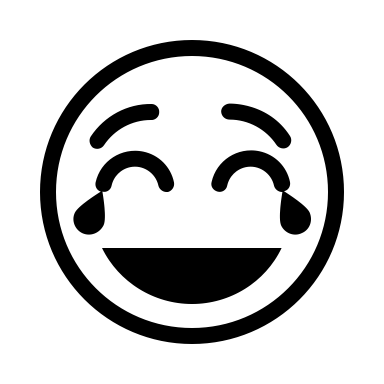 I am a big fan of memes, so for this…. I sincerely apologize 
This PowerPoint will be FILLED with them. 
I think I am funny. 
Please feel free to pretend I am funny and laugh along with me ☺
TODAY’S OBJECTIVES
Review of Foundations of ABA (defining behavior and identifying behaviors to target)
The 4 functions of behavior
ABC recording and analysis
Identifying the function of challenging behavior
BEHAVIOR
Behavior :
An observable and measurable act of a person
(You can see it or hear it, count it or time it)


Behavior is not:
Feelings or emotions
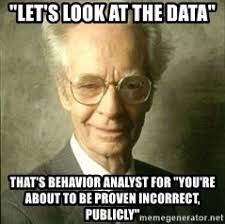 IS IT BEHAVIOR?
Not Behavior 
			
Mad
Anxious	
Happy
Agitated
Frustrated
Behavior 

Crying	
Spitting	
Hitting	
Rocking
Laughing
BEHAVIOR
It is important to define behavior in a way that

 describes what it looks like, 

not what we suspect it means or how we

 suspect the person feels.
IDENTIFYING BEHAVIOR TO TARGET FOR REDUCTION
Behavior that is dangerous to child or others
Behavior that interferes with participation in meaningful activities
Behavior that disrupts others and prevents them from participating in meaningful activities
Behavior that is stigmatizing (likely to prevent a child from being included)
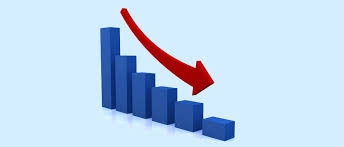 THE FUNCTIONS OF BEHAVIOR
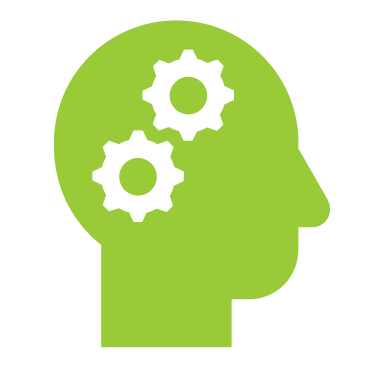 WARNING: This is where the memes really start to roll in. Brace yourselves
Discussion
Why do people engage in challenging behavior?

Better yet…….
Why do you and I behave the way we do?
The answer:
It works for us!!
We have learned through our experiences and through conditioning what is effective in getting our needs and desires met.
We also do what we are motivated to do, what we find enjoyable, and what is reinforcing to us.
THE FUNCTIONS OF BEHAVIOR
All behavior serves a purpose
for the person who does it
THE FUNCTIONS OF BEHAVIOR
Behavior is repeated because the consequences are desirable

We engage in behavior in ways that get us what we want, or help us avoid or escape things we don’t want
THE 4 FUNCTIONS OF BEHAVIOR
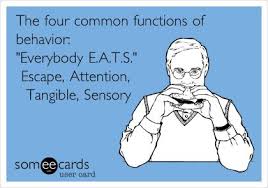 To escape or avoid something
To get attention
To get access to an item or activity (tangible) 
Sensory Stimulation
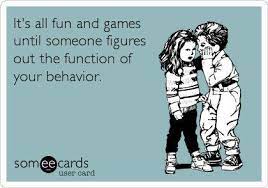 FUNCTIONS OF BEHAVIOR
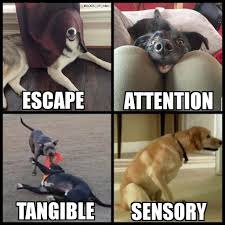 THE FUNCTIONS OF BEHAVIOR
ATTENTION
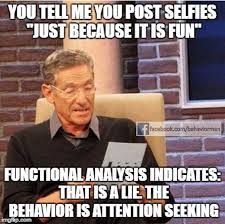 Behavior that results in immediate attention from others
This can be “positive” or “negative” attention


Examples:
Saying “Excuse me?” and Mom looks at you
Taking your sister’s toy and she chases you
Throwing papers and your teacher yells at you
Crying and mom cuddles you
Running away, and turning to see if teacher is following you
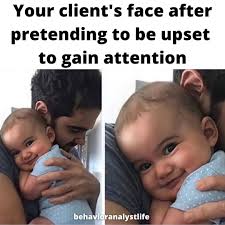 ACCESS TO ITEMS
Behavior that results in getting preferred objects, items, or activities

Examples:
Grabbing a toy from a peer
Asking for a snack or candy
Leaving circle time and going to play with trains
Climbing a cabinet to get a game
Saying “push me higher” and dad pushes you on swing
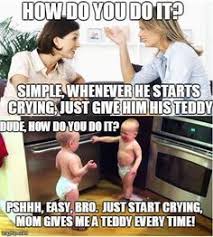 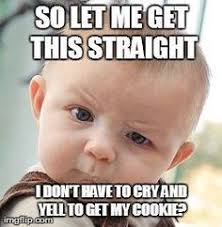 AVOIDANCE/ESCAPE
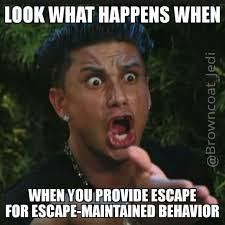 Behavior that results in ending or delaying disliked events 

Examples:
Complete chores; mom stops nagging
Complete assignment; avoid homework later
Hang up phone when telemarketer calls; conversation stops
Flop to the floor; delay coming in from recess
Hit peers; escape group work/circle time
Throw a tantrum; avoid going to the bathroom
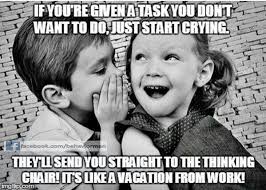 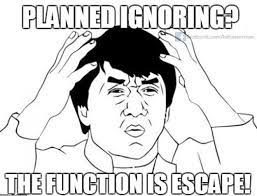 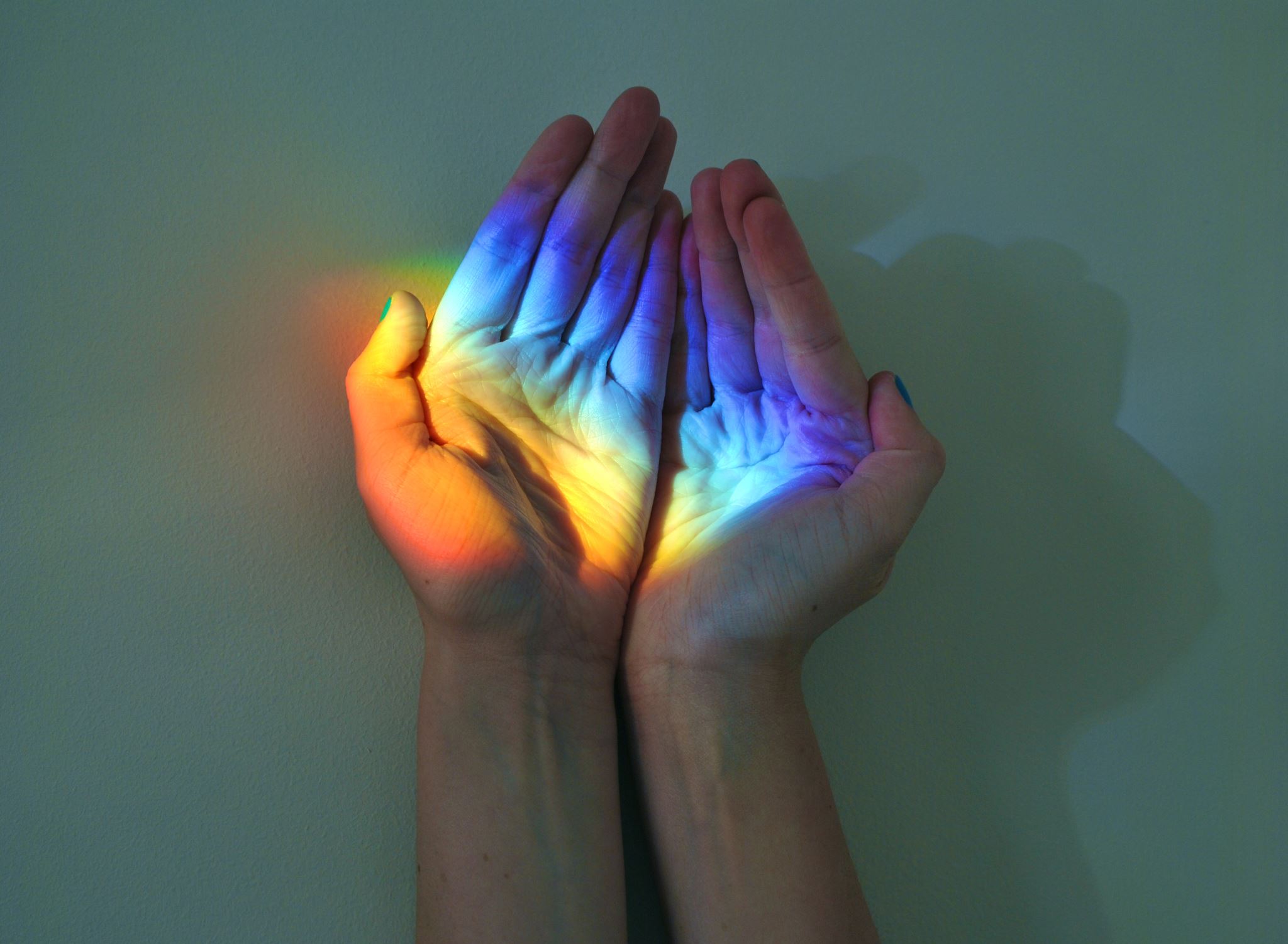 SENSORY/ AUTOMATIC
Behaviors that are fun by themselves; they feel good, look fun, smell cool, etc.
Typically things that happen when child is alone or all the time no matter where they are

Examples: 
Hand flapping, body rocking, flicking fingers by eyes
Making noises, reciting lines from movies, humming
Spinning wheels on a car, opening and closing door repeatedly, playing with string, banging hangers together
Going for a run, rubbing your temples, twirling your hair, scratching an itch, tapping your foot, fidget spinners
Discussion
Do you engage in any behavior that doesn’t fit in to one of these categories?
Identifying the Function of 
Problem Behavior
THE BEHAVIORAL EVENT
To understand behavior, we need to know the whole story (beginning, middle, end)


A description of the behavior alone is not enough.
ABC RECORDING
ANTECEDENT (A) - BEHAVIOR (B) - CONSEQUENCE (C)
ABC data helps identify
The events or conditions that make the target behavior more likely to be exhibited 
The events that precede or “trigger” the target behavior.
The consequences that maintain the behavior (the purpose of the behavior; the FUNCTION).
ABC ANALYSIS
Identify the behavior (must be observable and measurable)
Identify the antecedent (what happens directly before the behavior)
Identify the consequence (what happens directly after the behavior)
PRACTICE
Maria is at the table with a classmate and her teacher. Her teacher is talking to her classmate about her her upcoming birthday party. Maria begins to yell, bang on the table, and throw her materials. Her teacher sits down with Maria, holds her hands, and offers reassurance.
What function would a pattern of behavior like this suggest?
PRACTICE
When Joey is given a math assignment, he gets out of his desk, runs around the room and knocks classmates books and papers on the floor.  An administrator is called to remove him from the classroom.
What function would a pattern of behavior like this suggest?
PRACTICE
Sam tries to run from the cafeteria repeatedly as soon as he finishes his lunch.  He is given an iPad and walked back to the table.
What function would a pattern of behavior like this suggest?
PRACTICE
When the class starts dribbling basketballs in the gym, Jose sits, covers his ears with his hands, and rocks back and forth.
What function would a pattern of behavior like this suggest?
THANK YOU